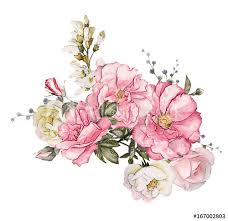 DESIGN PORTFOLIO 
BY NATALIA SOBON
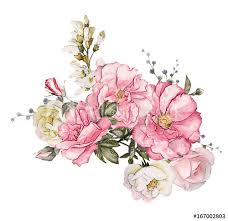 Live Brief: Optical Illusion and Light Project: ‘Glow Festival’:
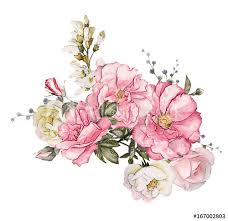 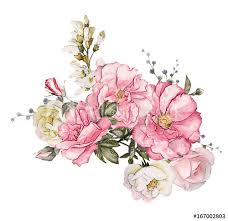 The whole aim of this project was about  being creative and creating a illusion that captures the heart of light. Also bringing light to the dark months and opportunity 
for whole communities and bring them together to celebrate . The main theme of the the project was ILLUSION : exploring perception, magic , perspective and so much more .
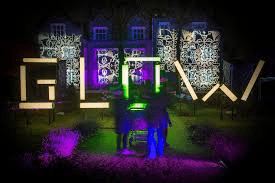 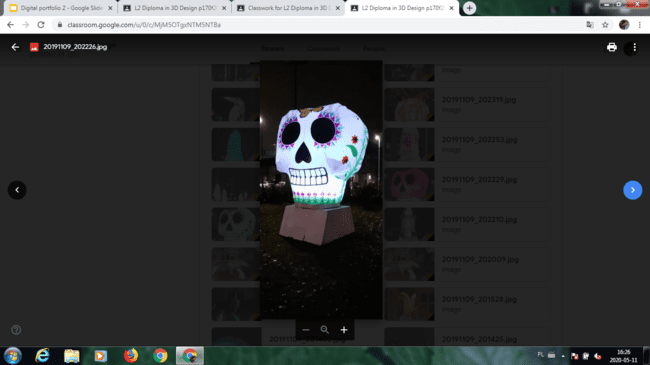 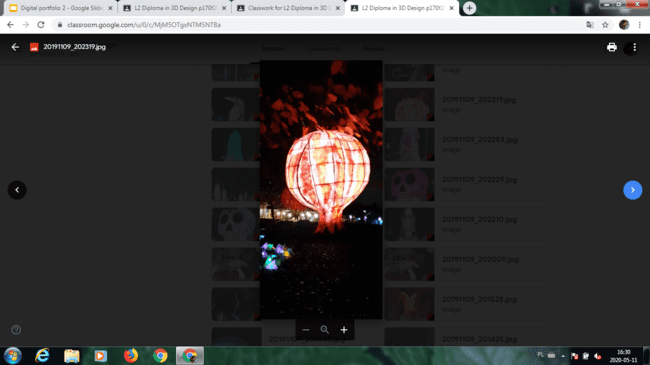 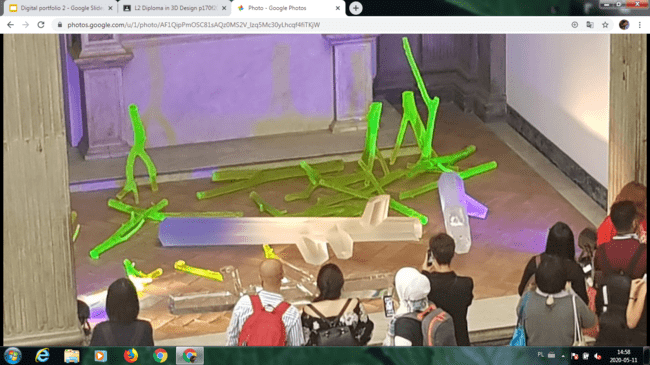 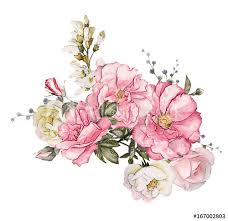 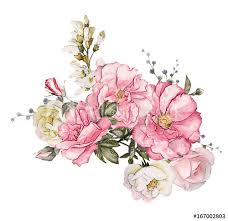 Live Brief: Optical Illusion and Light Project: ‘Glow Festival’:
Sketches :
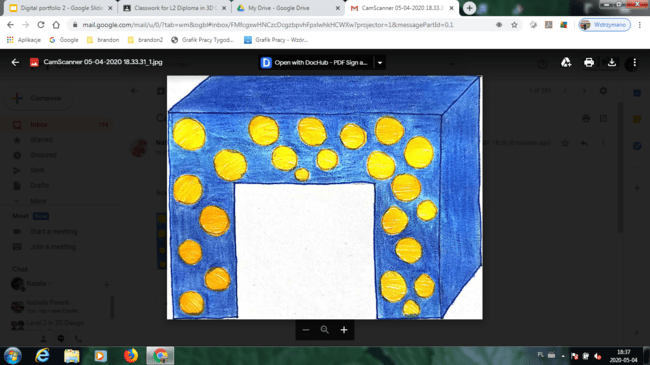 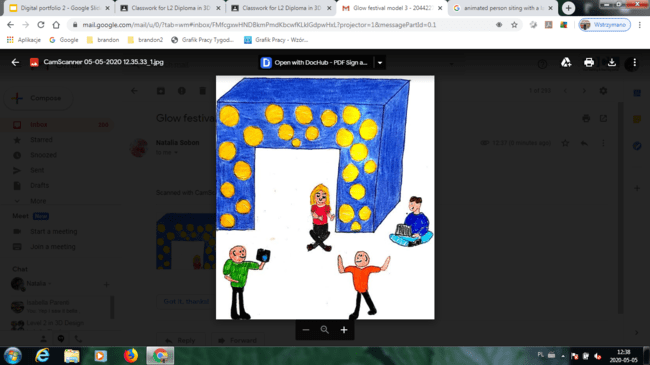 So for this project i have designed this ‘Lighted Up Bridge’ that has  bulbs builded in  that light up at night , this is all by using the solar panel that would be placed at the top , this “Bridge” is perfect to sit under it and just chill not mentioning that is great to take pictures with it at night
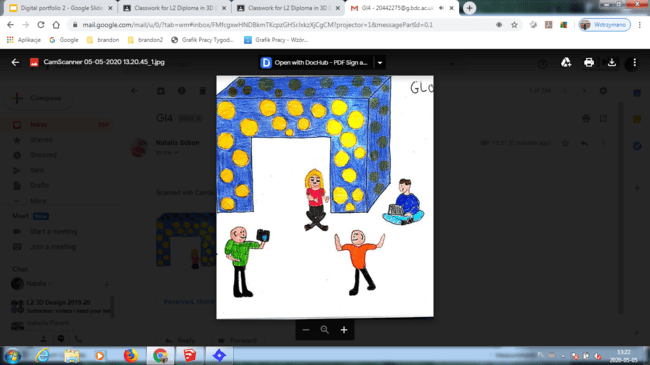 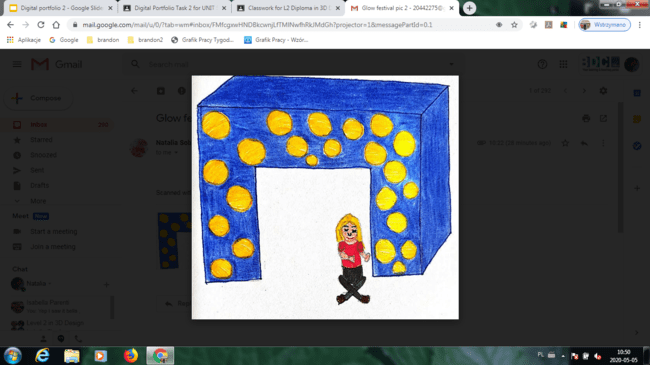 MODEL IDEAS
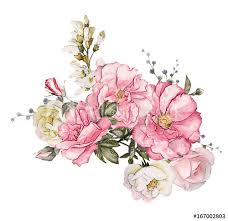 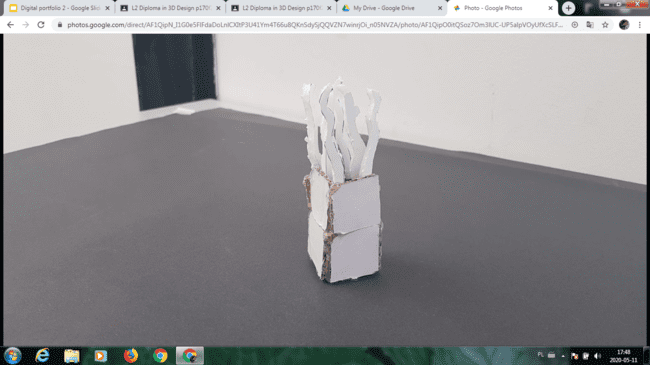 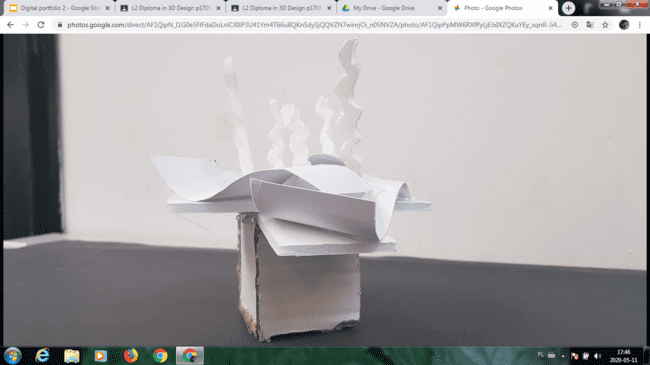 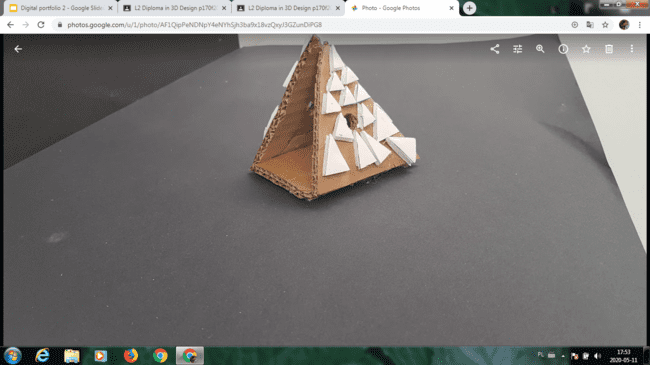 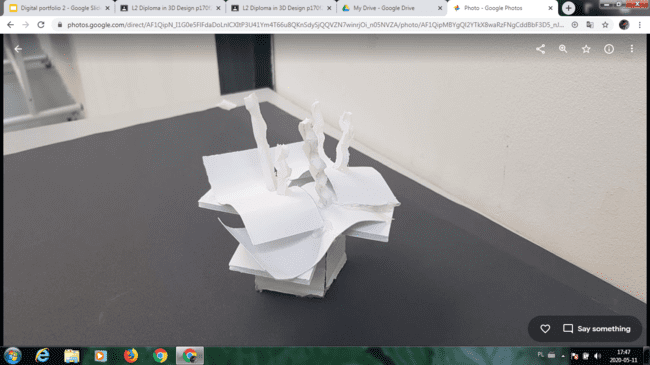 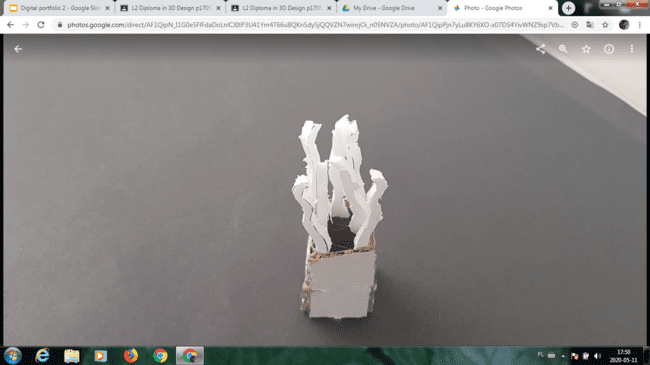 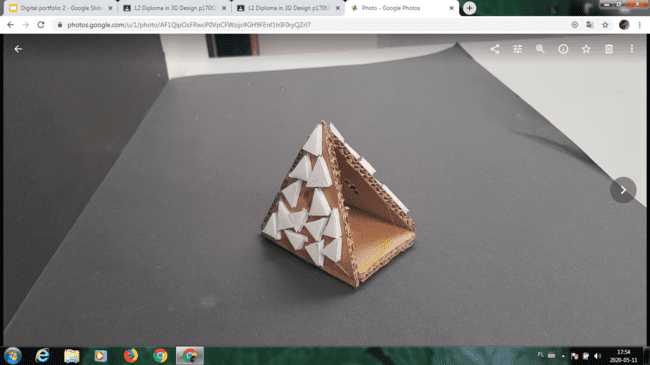 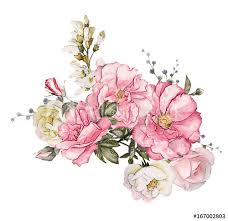 Sketchups
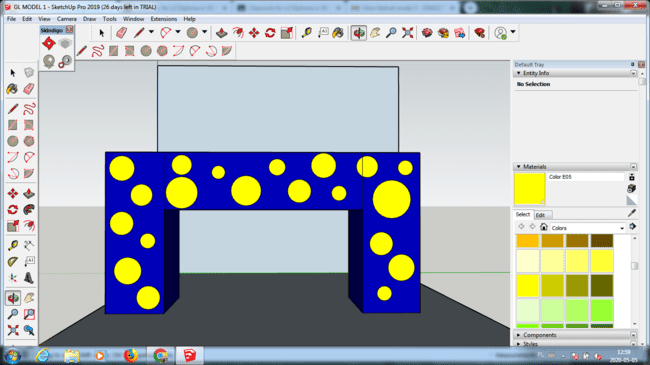 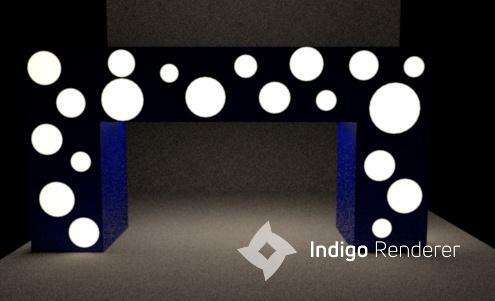 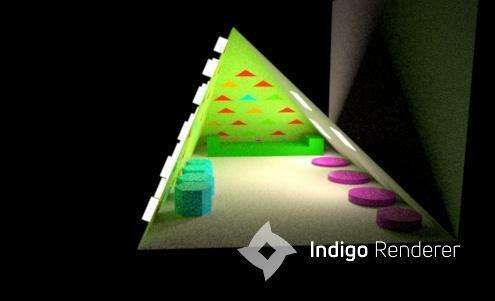 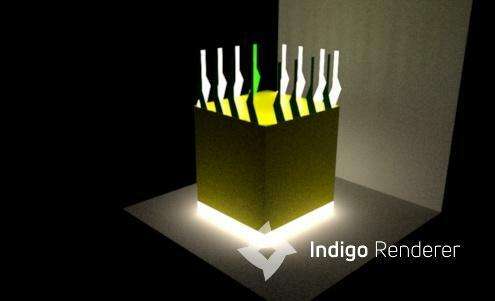 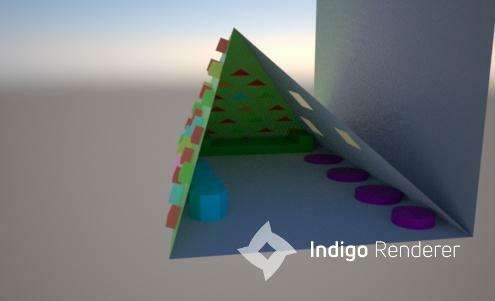 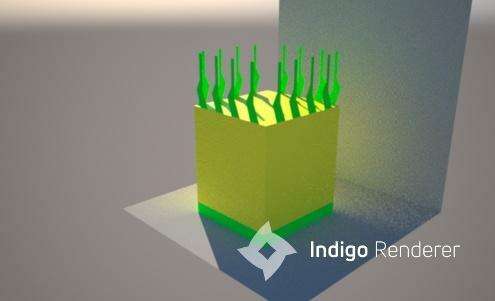 FINAL Concept
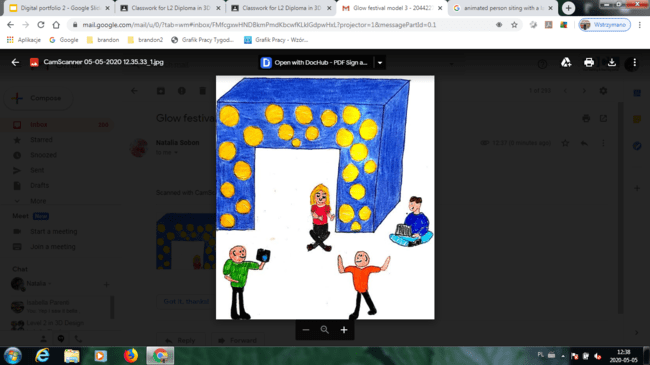 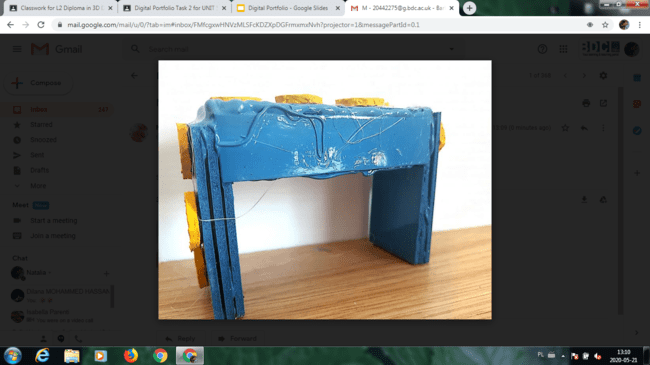 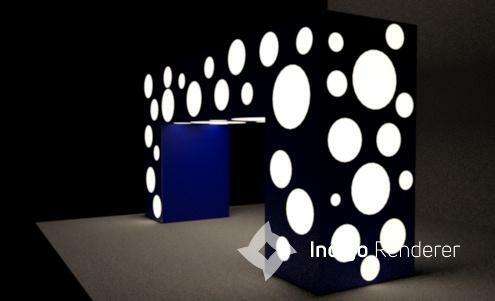 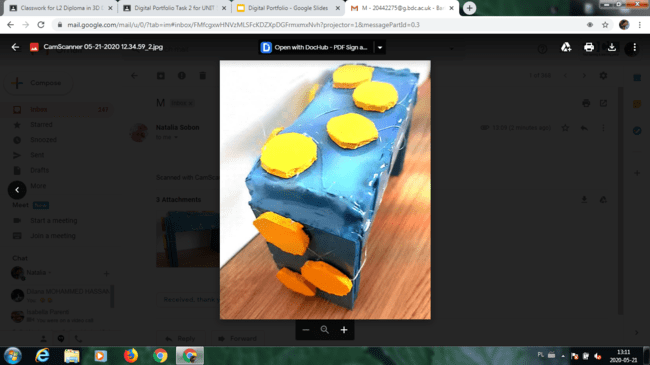 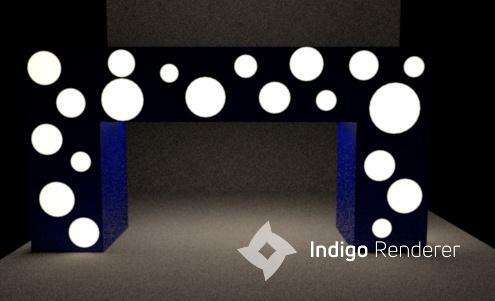 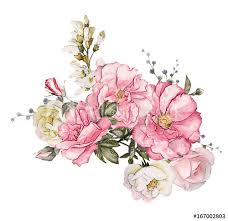 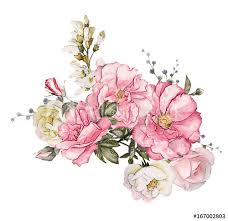 POPAI COMPETITION
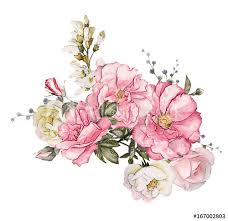 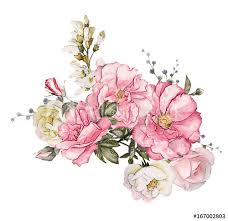 POPAI COMPETITION
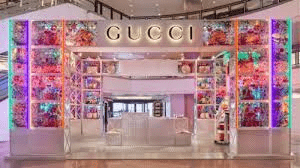 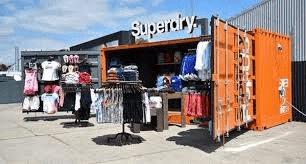 The whole aim of this project was to design a “WOW”  display or pop up store to promote a product from these any categories -Grocery , Consumer Electronics , Toys, Footwear, Cosmetics. We had to consider many criteria like who is the shopper and so on
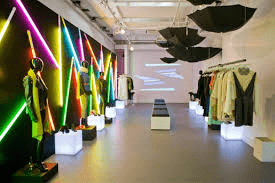 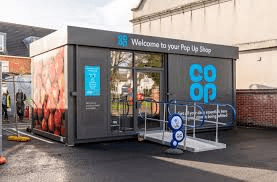 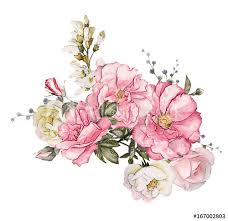 Sketches
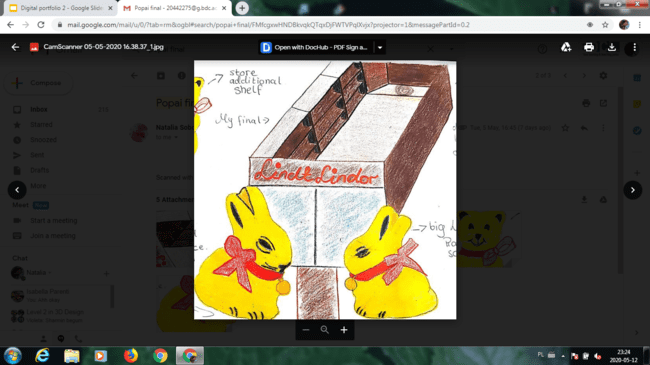 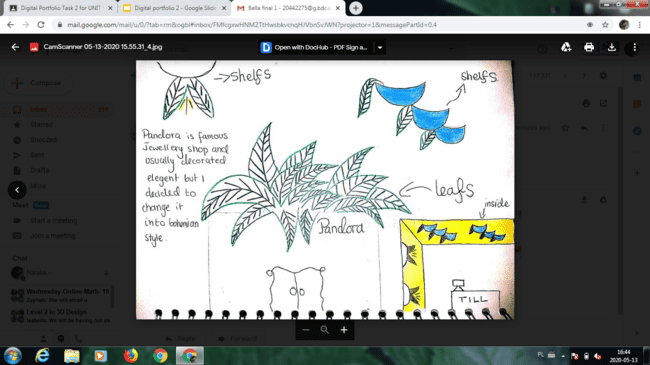 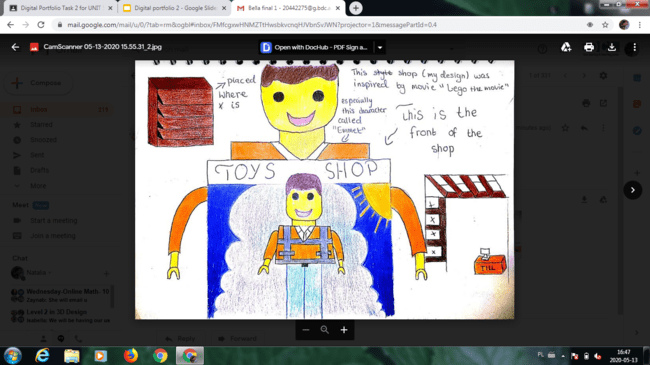 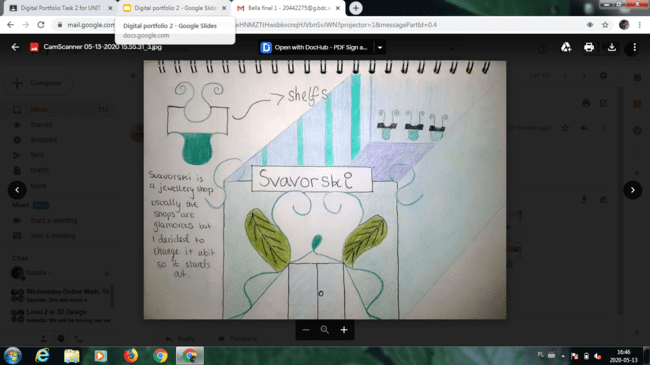 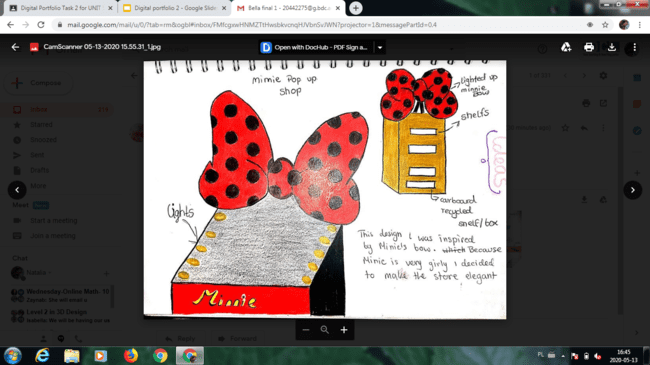 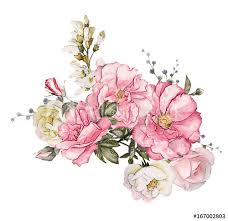 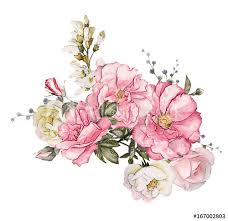 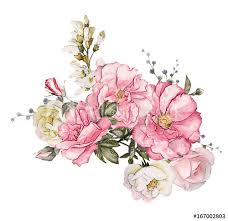 MODELS
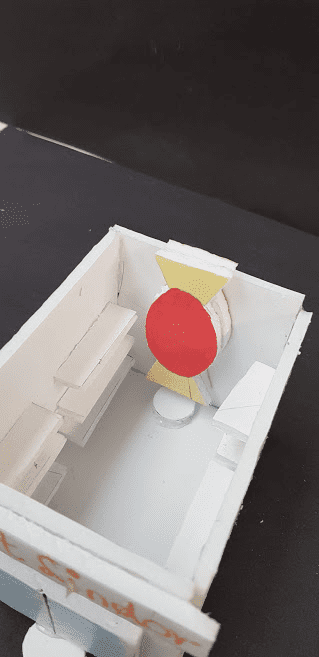 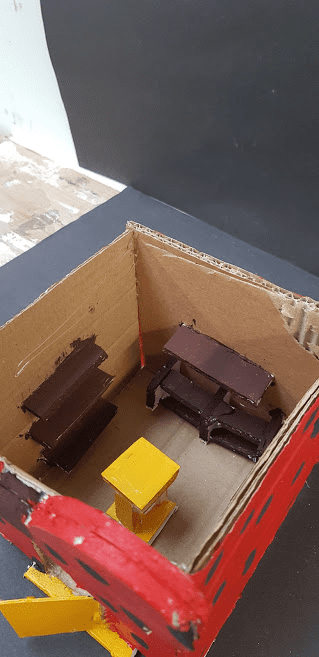 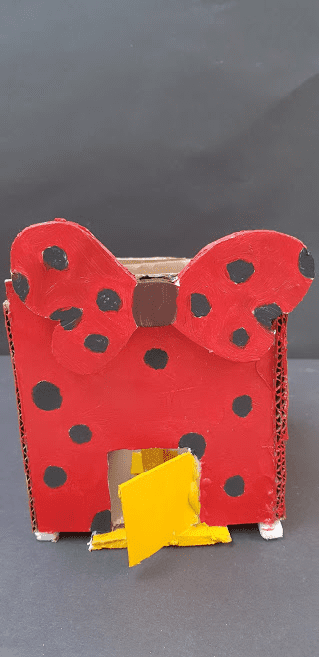 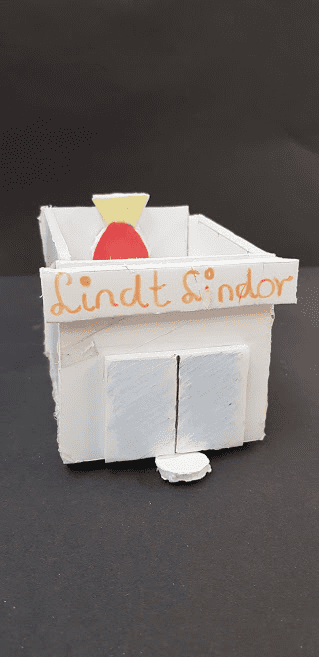 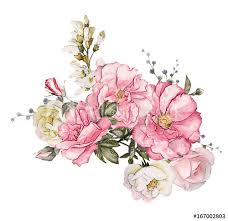 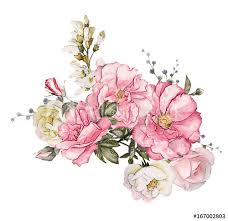 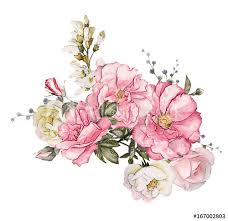 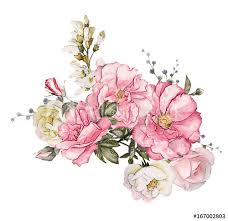 SKETCHUPS
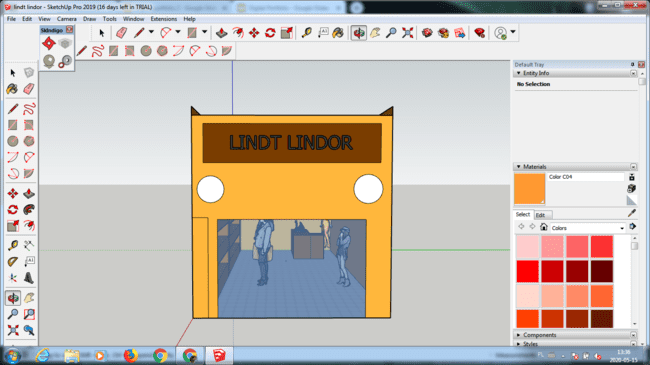 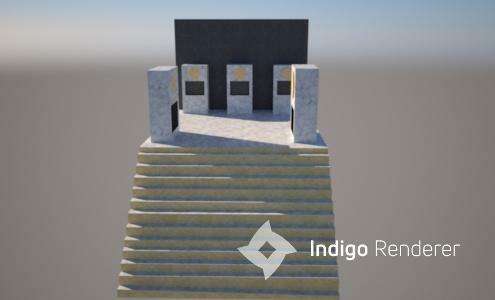 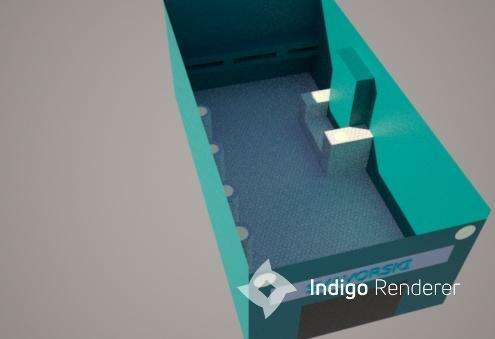 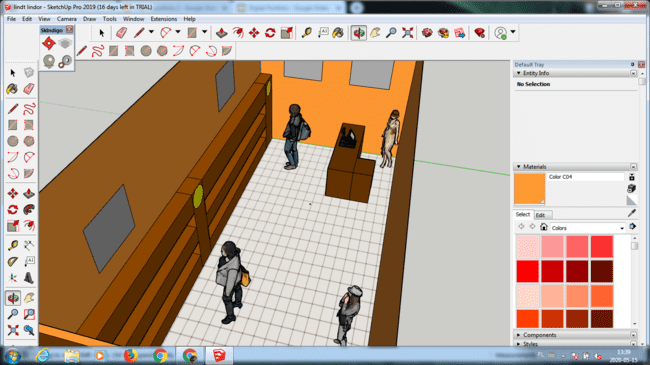 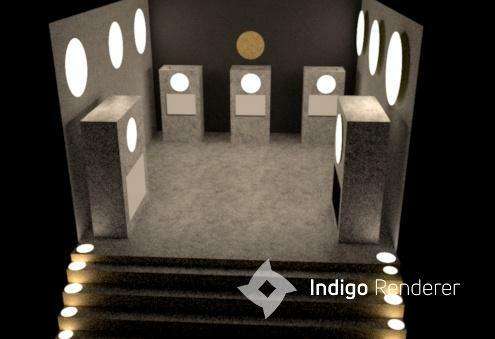 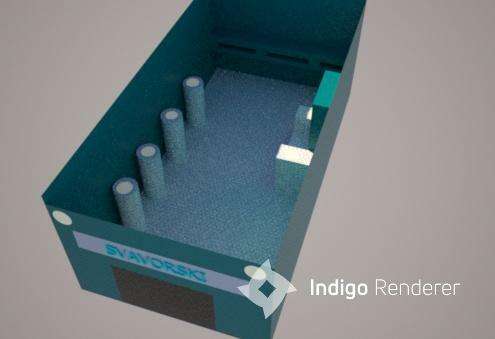 Final Concept
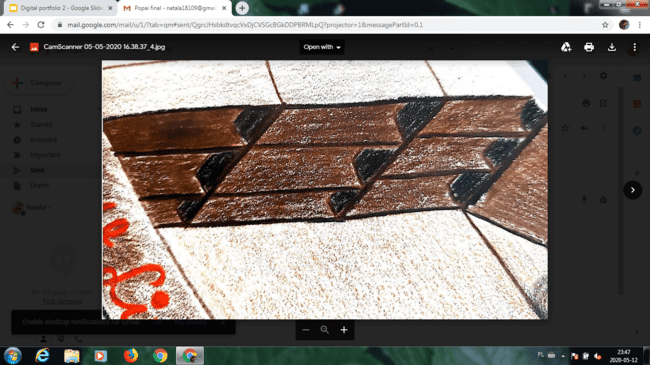 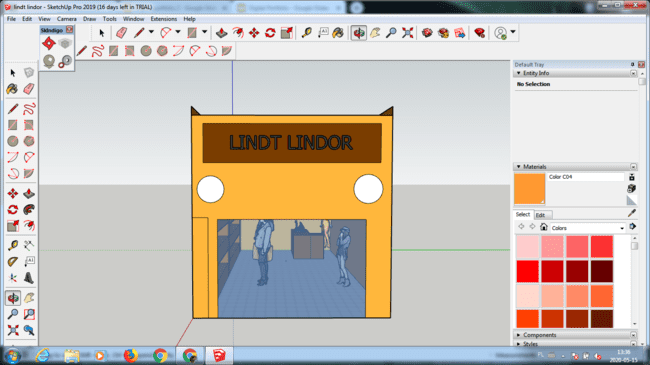 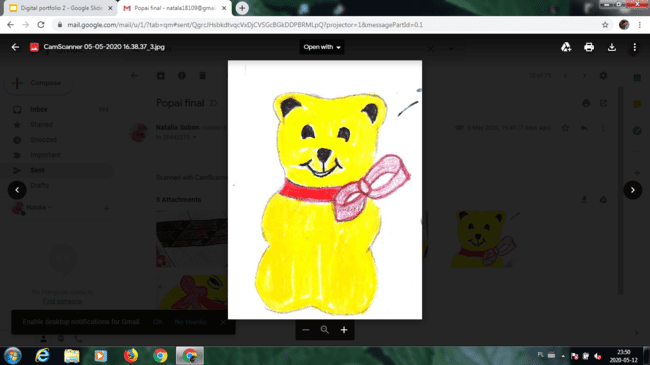 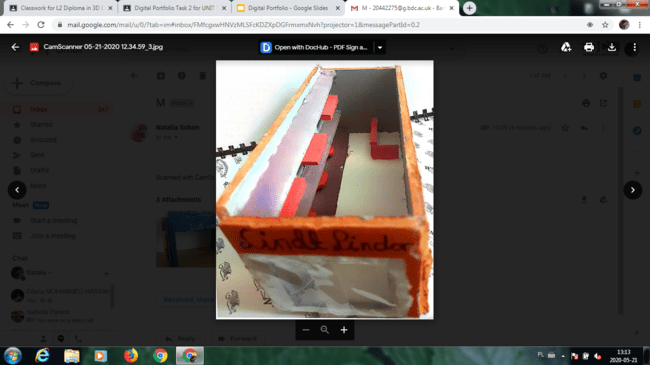 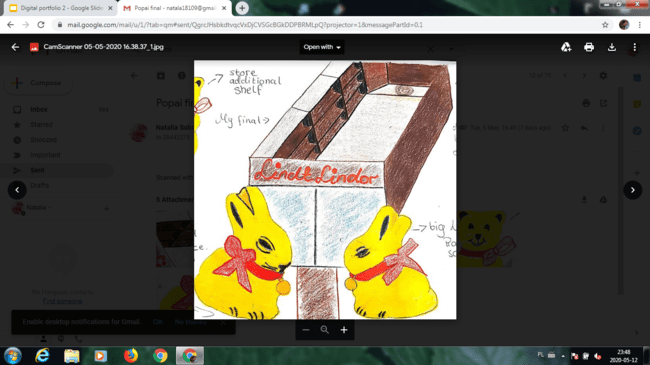 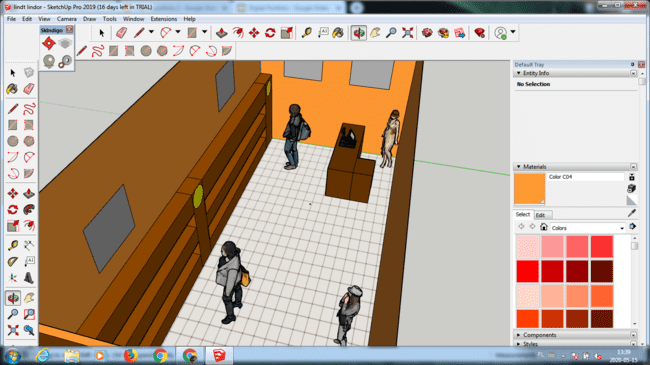 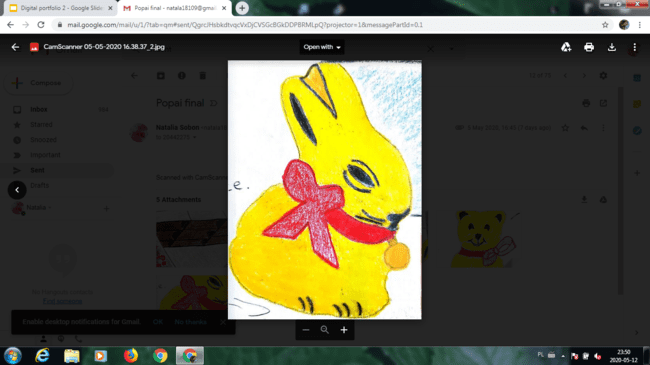 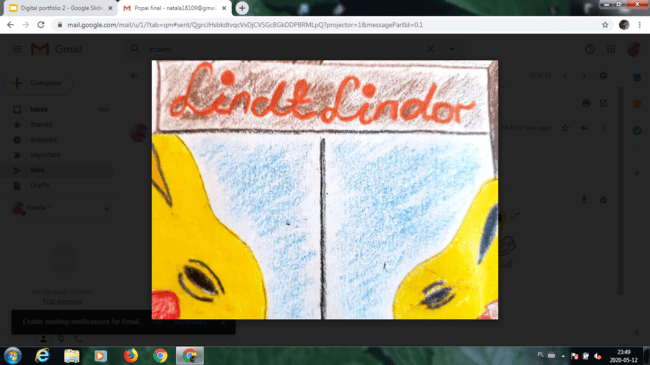 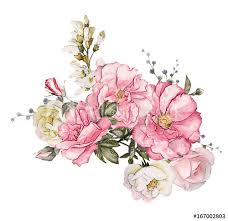 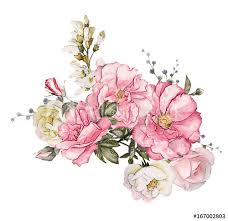 DESKTOP ACCESSORY
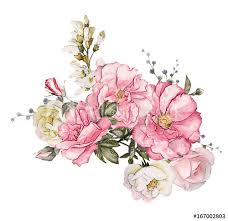 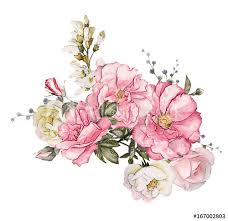 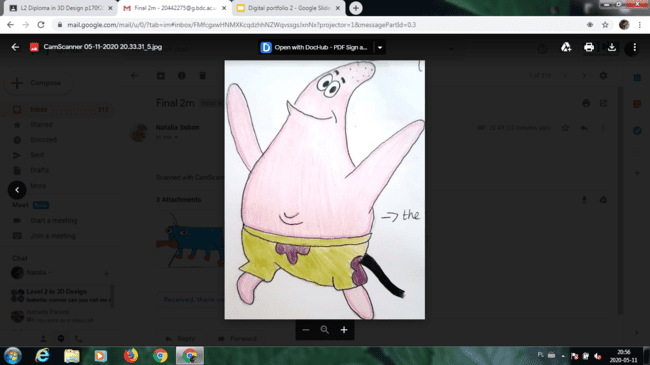 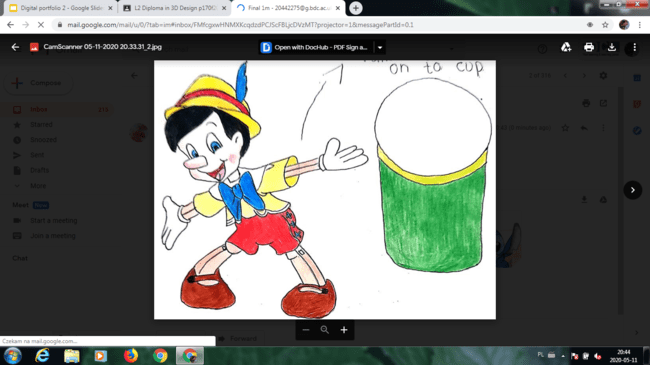 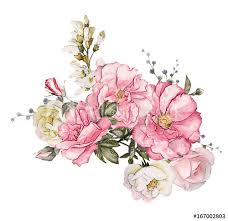 Sketches
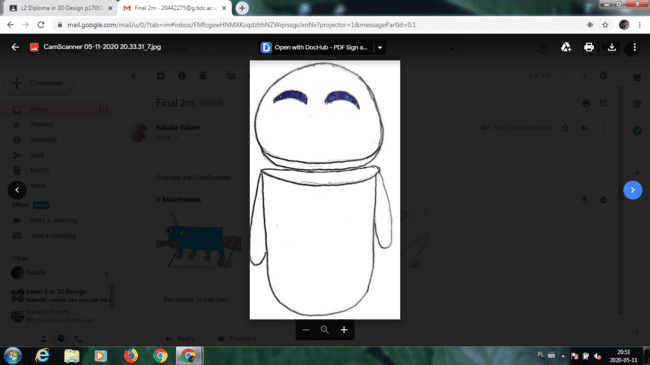 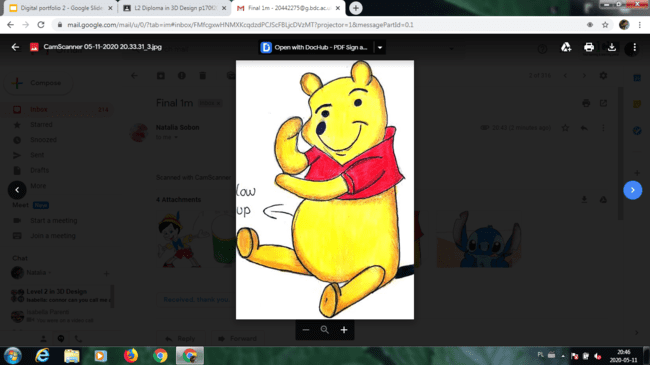 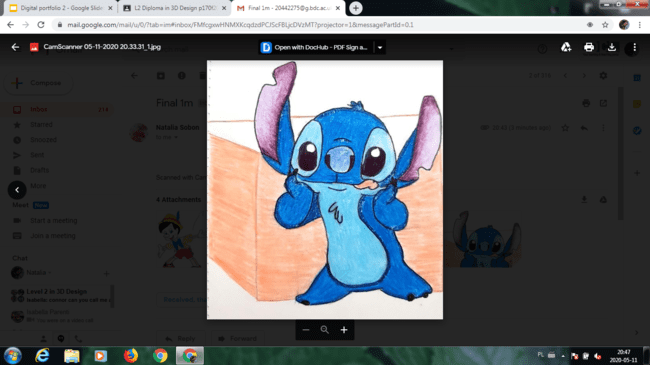 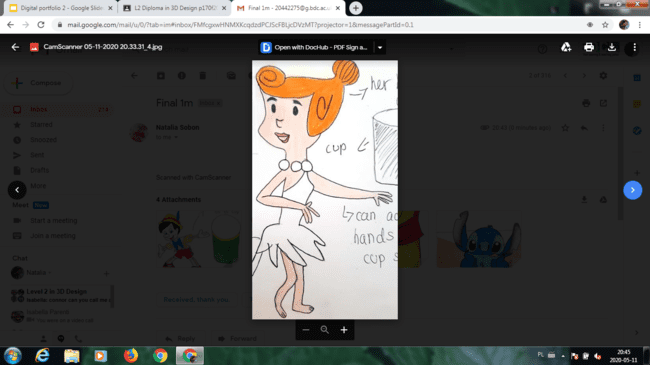 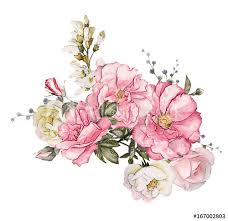 Final Concept
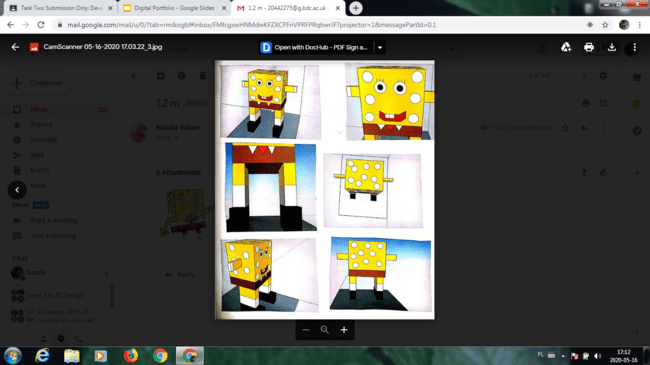 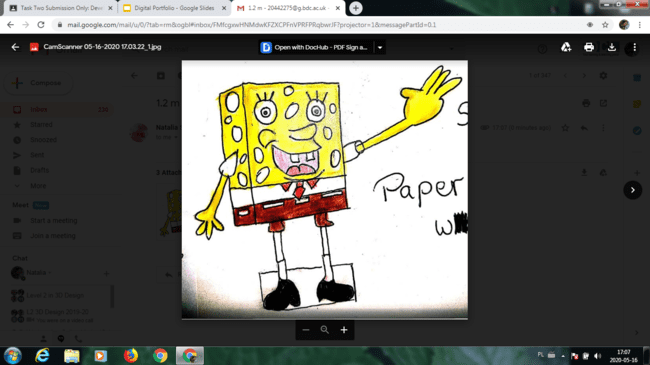 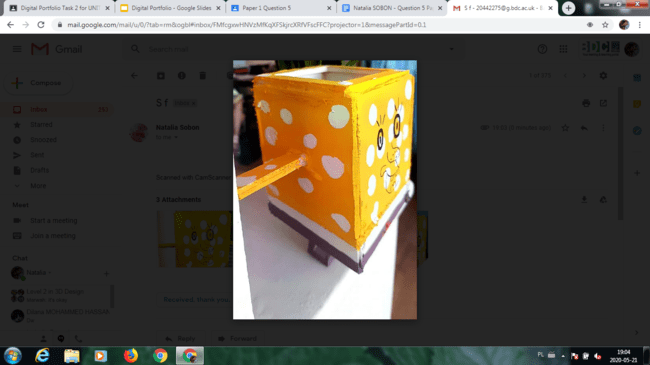 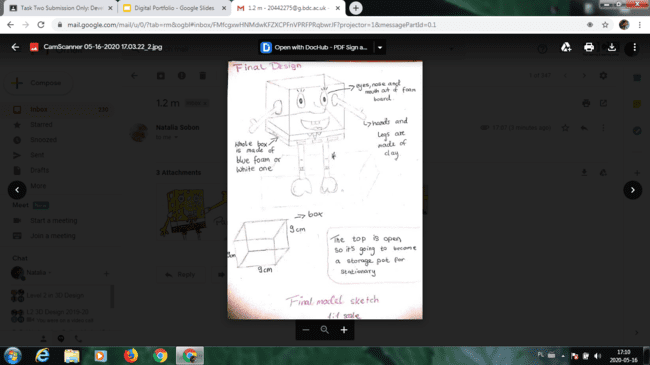 Sketchup
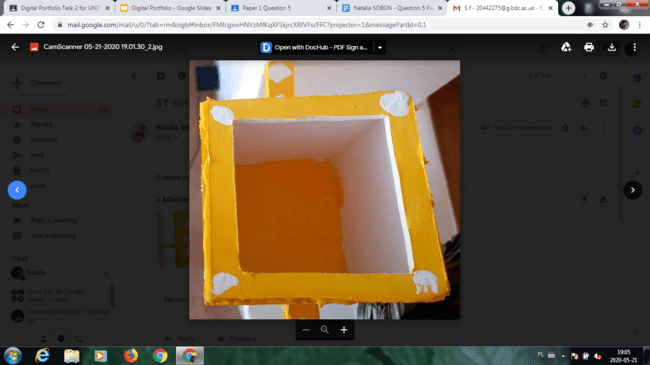 1:1 scale drawing
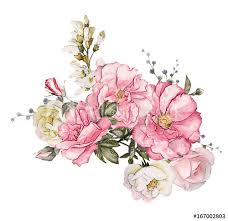 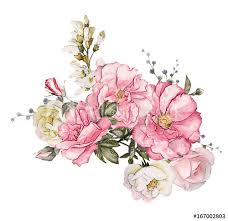 Contextual Study
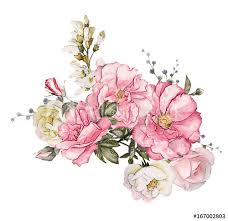 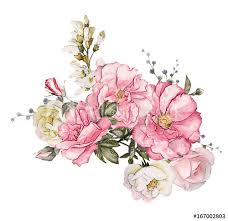 Research
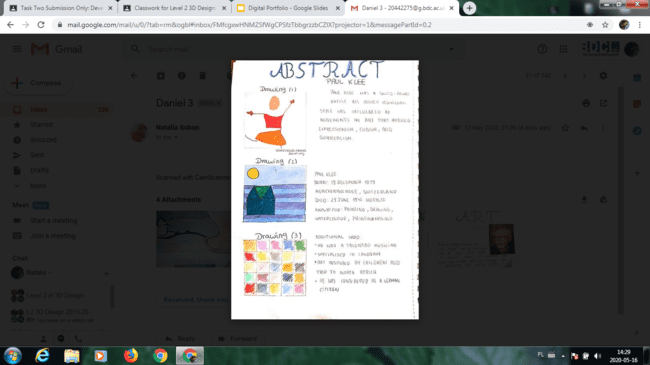 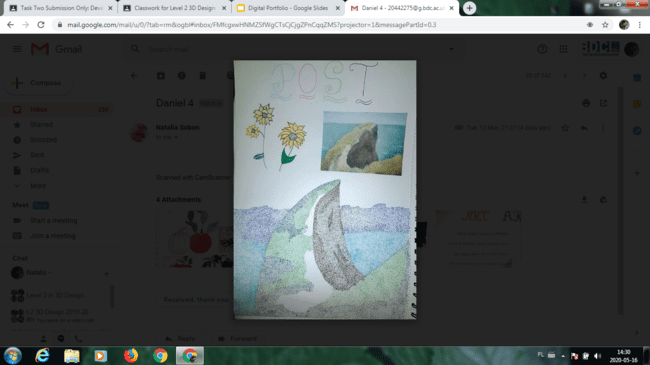 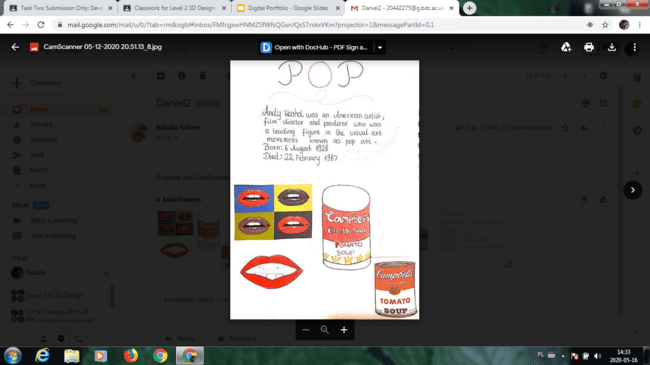 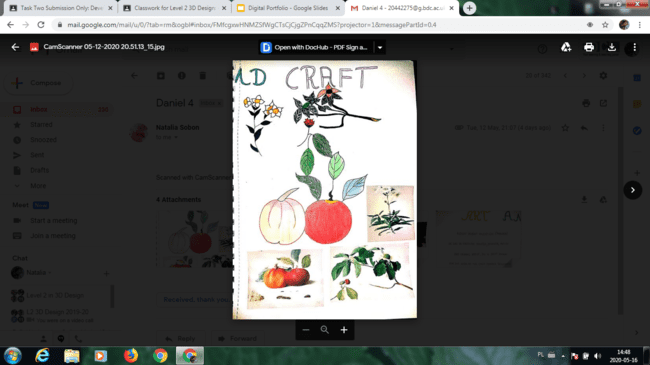 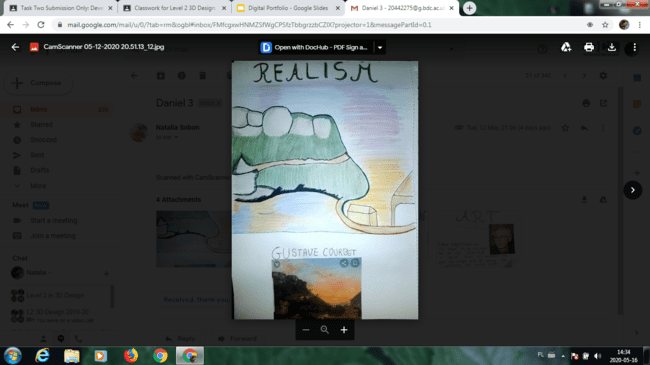 Abstract 
Movement
POST 
IMPRESSIONISM
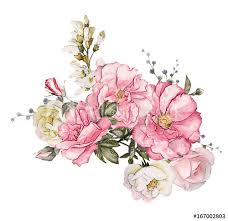 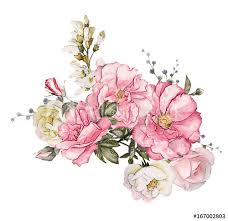 ART AND CRAFT MOVEMENT
Realism
Movement
POP ART
Final Outcomes
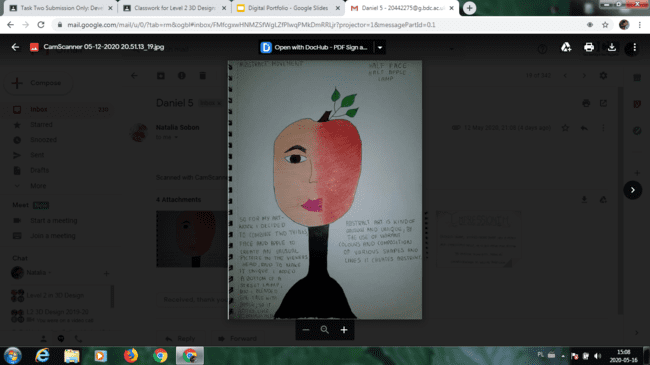 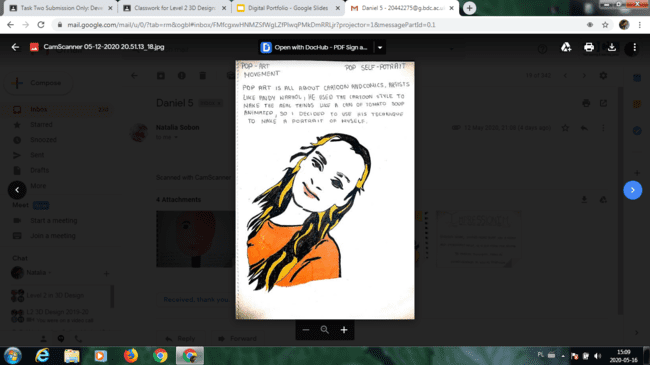 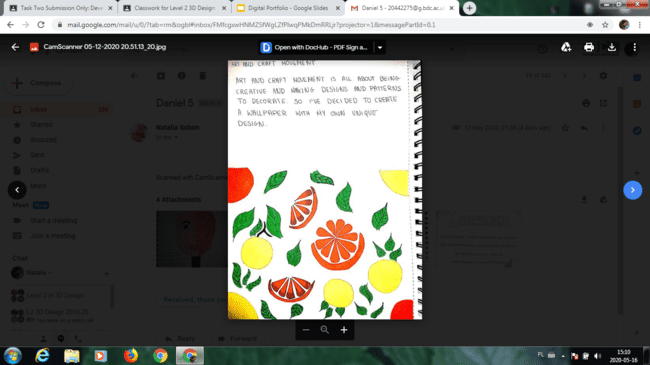 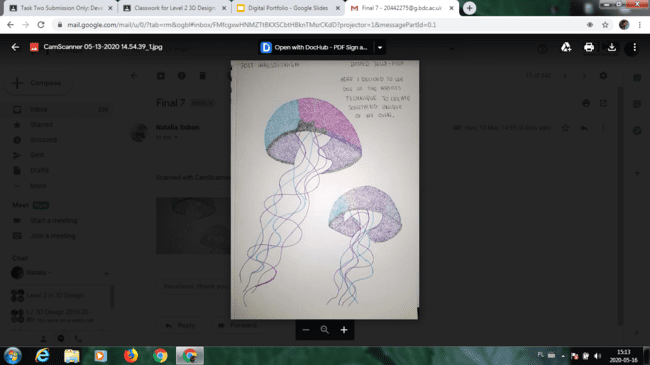 From the 5 art movements we have chosen to work on we had to use each one movement to come up with of own piece  of art .
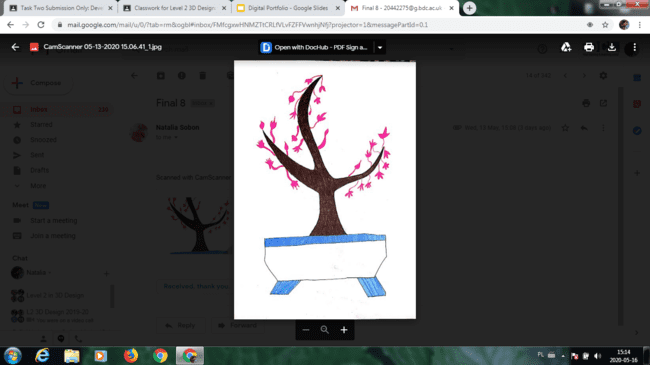 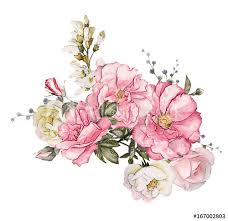